Jaarvergadering / Jaarverslag
District Zuid-Holland
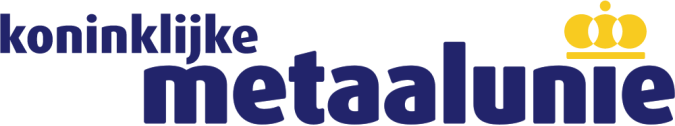 Corona tijden, onzekere tijden
Voorjaar 2020, een gedenkwaardige periode. 
Opeens stond de wereld stil. Bedrijven verloren orders. Sommige medewerkers zaten ziek thuis of moesten thuis blijven, omdat gezinsleden ziek waren. 
Inmiddels zijn we een half jaar verder. Nederland kent een hoog aantal corona besmettingen. De overheid roept bedrijven op, zo veel mogelijk thuis te werken. 
Dit terwijl in onze sector thuiswerken vaak niet mogelijk is of slechts voor een beperkt aantal medewerkers. 
 
Geen jaarvergadering
Het blijven onzekere tijden. Reden voor ons om dit jaar geen fysieke jaarvergadering te organiseren. Voor ons is het belang om bedrijven en haar medewerkers gezond te houden groot. Middels dit jaarverslag informeren wij u over onze activiteiten in Zuid-Holland. Onder het motto ‘De metaal draait door’ hopen wij van harte dat u als ondernemer in de metaal verder kan.
 
Stemming 
Jaarlijks zijn er wisselingen in het bestuur of de bondsraad. Onder normale omstandigheden sluiten we met de stemmingen de jaarvergadering af. Dit jaar vragen wij middels een digitale stem uw instemming. De bijgevoegde link kunt u gebruiken om te stemmen. Wanneer wij uw stem op 31 oktober 2020 niet hebben ontvangen, dan gaan wij ervan uit dat u instemt met het jaarverslag en de bestuurswisselingen.
 
Dank aan Leo de Wilde en Sjef Wauben
Leo de Wilde en Sjef Wauben nemen afscheid van resp. de bondsraad en het bestuur. Wij bedanken beide heren voor hun jarenlange inzet, zowel op landelijk niveau als op regionaal niveau. 

Wilt u als ondernemer ook meepraten over het beleid van Metaalunie, op landelijk niveau in de bondsraad of in het regionale bestuur? Laat het ons weten.

Namens het bestuur van district Zuid-Holland,
uw voorzitter,  Annet Hoogenboom
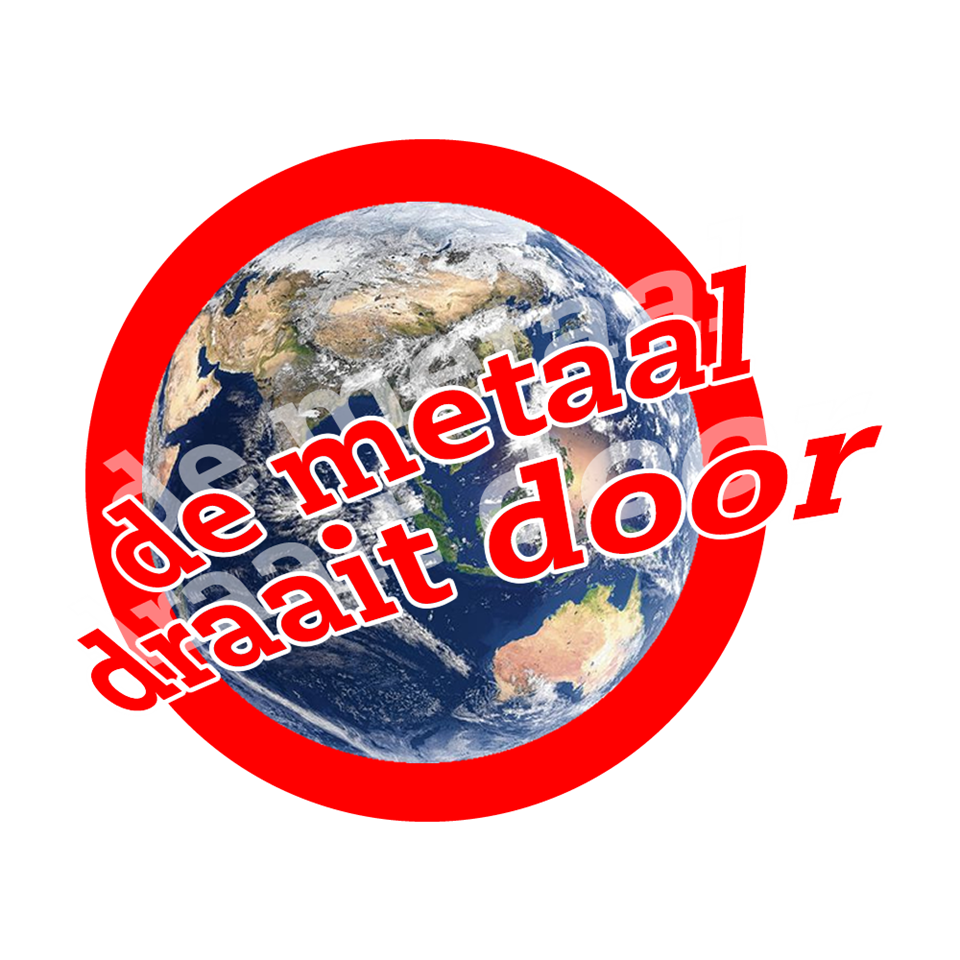 Geen jaarvergadering, 
wel stemming

Omdat we een vereniging zijn van en voor ondernemers, bieden wij u de mogelijkheid te stemmen ten aanzien de benoemingen en de keuzes die het districtsbestuur maakt in Zuid-Holland:

Stemmen kan via
https://metaalunie.datacoll.nl/uylnpzlole?l=nl
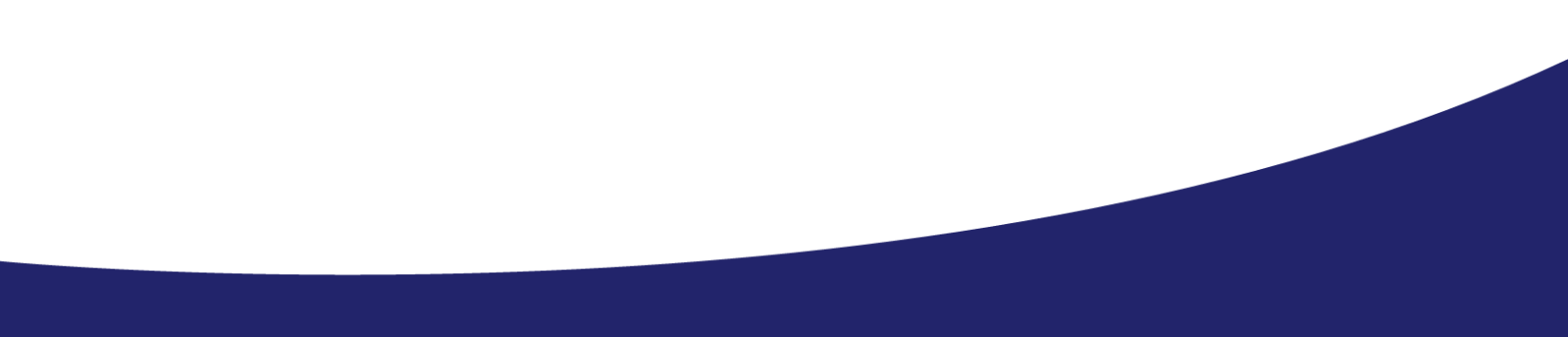 Regionale belangenbehartiging Zuid-Holland
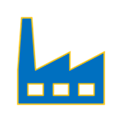 Metaalunie behartigt de belangen van het mkb in de metaal en aanverwante sectoren. Metaalunie doet dit op landelijk niveau en op regionaal niveau. 
Op regionaal niveau speelt het bestuur van het district Zuid-Holland hierbij een belangrijke rol. 
Het bestuur wordt gevormd door ondernemers uit verschillende sectoren in de metaal en uit verschil-lende regio's’ in Zuid-Holland. Zij bepalen mede waar we ons in de regio sterk voor maken.

Vaste onderwerpen zijn o.a. technisch onderwijs, meer instroom in de techniek, behoud van ruimte op bedrijventerreinen voor de mkb-metaalbedrij-ven en de bereikbaarheid van en naar deze terreinen.

Onderwerpen, die daarnaast steeds belangrijker
worden op regionaal niveau, zijn o.a.:
Circulaire economie
Regionale energietransities
Arbeidsmarkt en scholing
Innovatie

Op regionaal niveau benadrukken we
het belang van mkb-bedrijven,
hetgeen mkb-ondernemers al doen 
en hetgeen voor hen haalbaar is.
2.545 bedrijven
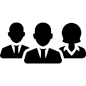 28.001 medewerkers
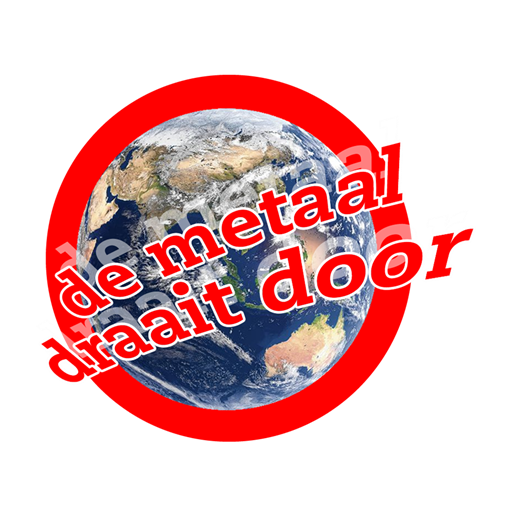 Omvang bedrijven
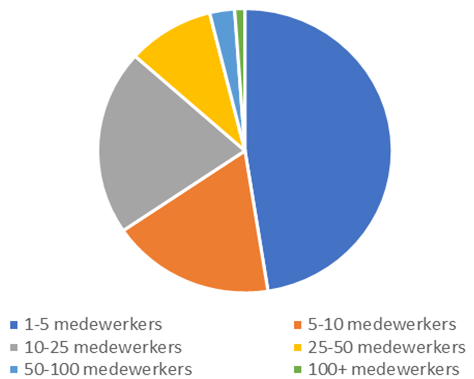 Grote diversiteit aan sectoren
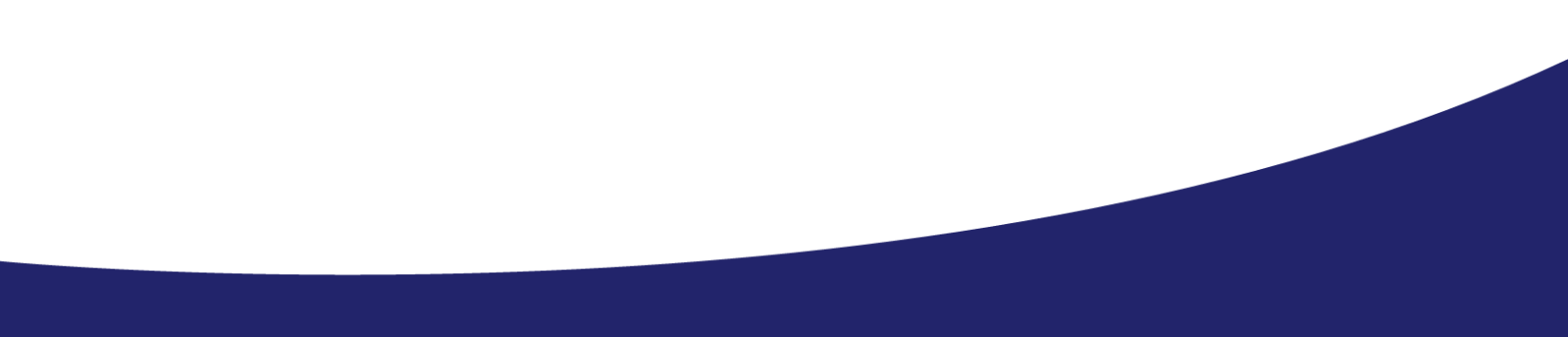 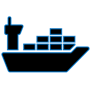 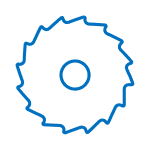 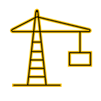 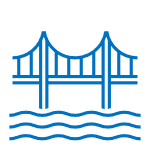 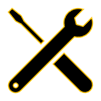 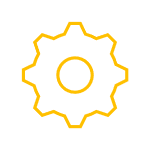 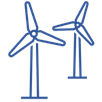 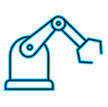 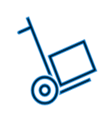 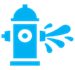 Innovatie
Zuid-Holland
Circulaire economie
Drie van de 6 belangrijkste principes zijn in onze sector normaal! 
+ Maximaal behoud van waarde: onderhoud, revisie en retrofit
+ Hergebruik van gebruiksproducten
+ Demontabele producten
Uitdagingen
- Geen schadelijke stoffen
- Grondstoffen biologisch afbreekbaar
Project in de regio:
+ Producent blijft eigenaar
SMITZH: Smart Maintenance industriële toepassing Zuid-Holland. 

Doel: Bedrijven helpen bij innovatie vragen:
Goed gesprek
Oriëntatie
Probleem / kansen analyse
Doorverwijzen
Financiering
Fieldlabs met specifieke kennis

Meer weten over Smitzh?
Kijk op smitzh.nl
Of vraag de buiten-dienstledenadviseur 
van Metaalunie.

Zie ook:
smitzh.nl/cases
Product as a Service
Project met Hogeschool R’dam.
Samen met bedrijven onderzoeken of zij als producent eigenaar kunnen blijven van de producten en diensten die zij leveren aan hun klanten.

Meer weten? Neem contact op met de regiosecretaris via doremalen@metaalunie.nl
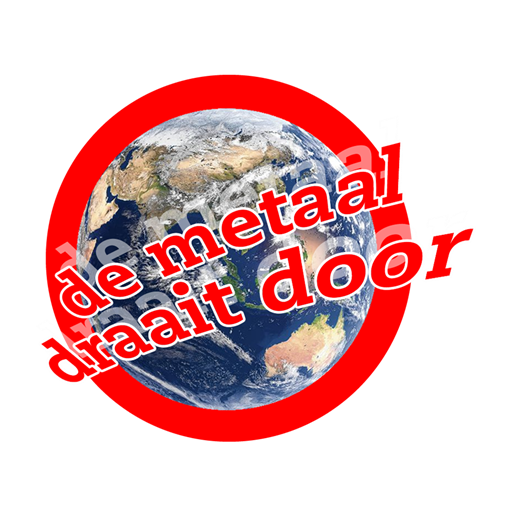 Innovatie, insteek bestuur
Relevant voor mkb-bedrijven
Binnen nu en 5 jaar commercieel toepasbaar door mkb-bedrijven
Gericht op verbetering product, productie, efficiëntie, inregelen nieuwe technologieën in productieproces e.d.
Leven Lang Ontwikkelen
Innovatie vergt bijscholing medewerkers
Promotie oZone, ook als managementtool. Zie www.ozone.nl
Webinars Export: Letter of Credit
26 oktober: Letter of Credit voor beginners
17 november: Letter of Credit voor gevorderden
3 december: Masterclass Letter of Credit
Aanmelden via website Metaalunie
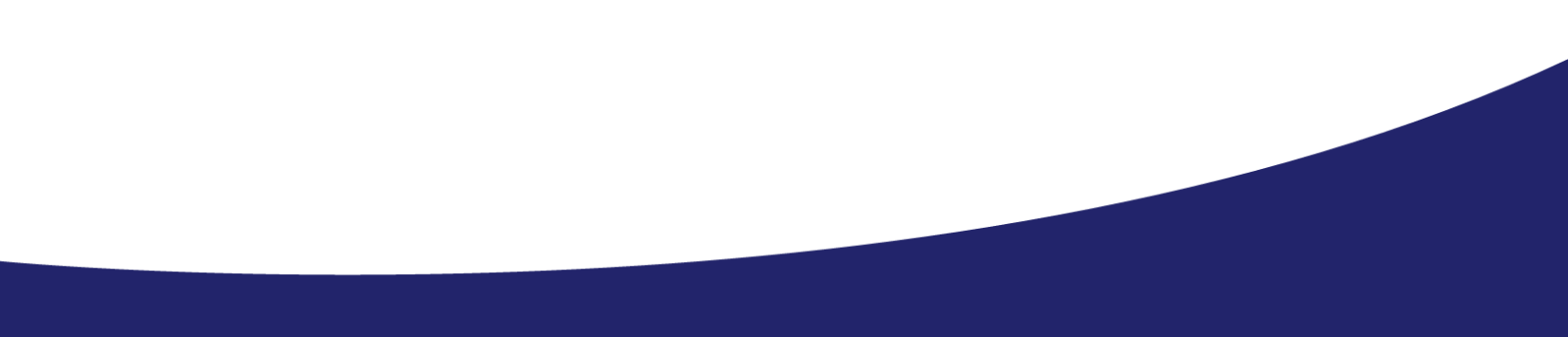 Project Regio Midden-Holland
Verhogen inzet lasrobot bij mkb-bedrijven
Meer weten? Neem contact op
Onderwijs 2019-2020
+  Stijging aantal techniekdocenten 
    (mede dankzij hybride docenten vanuit bedrijven)
+  Stijging aantal studenten     mbo en hbo techniek
+  Toename opleidingsniveau
    mbo niveau 3 en 4 techniek
-   Afname aantal studenten niveau 2
-   Afname metaalstudenten mbo
VMBO
Kritische punten
Afstemming bedrijven en onderwijs blijft moeilijk
Gevolgen corona: sommigen scholen bieden BBL-leerlingen erg weinig ondersteuning. We treden in overleg met de mbo-scholen
Instroom leerlingen is nog steeds te laag om vergrijzing in sector op te vangen. Zij-instroom vanuit andere sectoren is noodzakelijk
Sterk Techniek Onderwijs vmbo verloopt moeizaam, mede door corona.
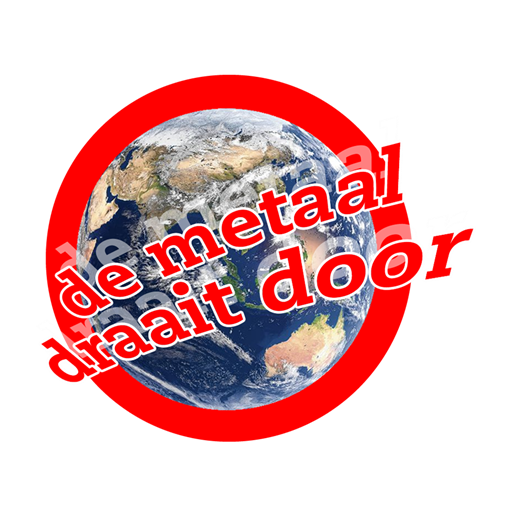 MBO
HBO
Acties 2020-2021
Sterk Techniek Onderwijs vmbo
Bedrijven informeren over activiteiten in hun regio
Bedrijven betrekken bij activiteiten in hun regio. Doel: techniekpromotie, techniek uit de buurt in beeld brengen bij jongeren, gastlessen
Masterplan Techniek
Bedrijven betrekken bij branchegroepen. Doel: bedrijfsleven betrekken bij onderwijs
Onderwijsvernieuwing, gericht op de ontwikkelingen in mkb-bedrijven
Betere begeleiding van studenten, in het bijzonder BBL
Stageplaatsen, meer studenten techniek vraagt om meer stageplaatsen bij bedrijven
HBO
Stageplaatsen bij mkb-bedrijven
Onderzoeksprojecten bij mkb-bedrijven
Universiteit Delft
Interesse in Zuid-Hollandse mkb-bedrijven vergroten
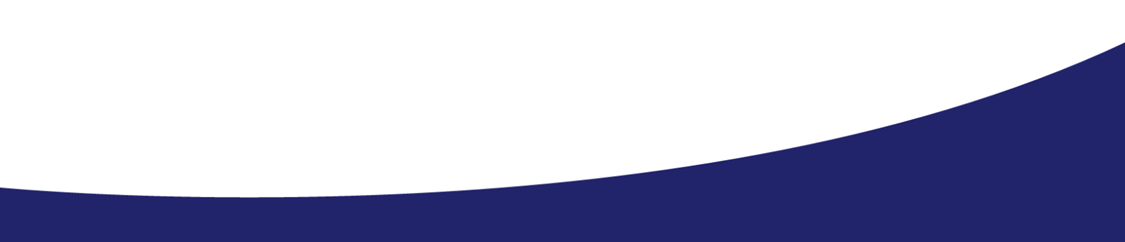 Interessante websites
Masterplan Zuid-Holland, masterplanzuidholland.nl
Sterk Techniek Onderwijs vmbo: sterktechniekonderwijs.nl
Techforce Rijnmond: techforcerijnmond.nl 
Hybride docent:  techniekpact.nl/themas/hybride-docent